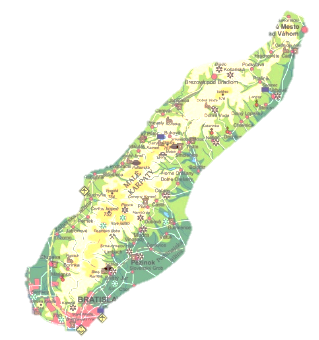 Od Tatier k DunajuMALÉ KARPATY
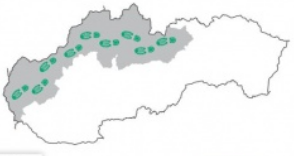 VLASTIVEDA pre 4. ročník
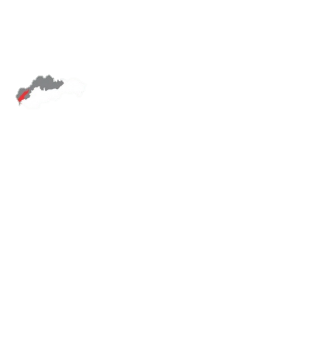 Poloha
Pohorie Malé Karpaty leží na západnom Slovensku
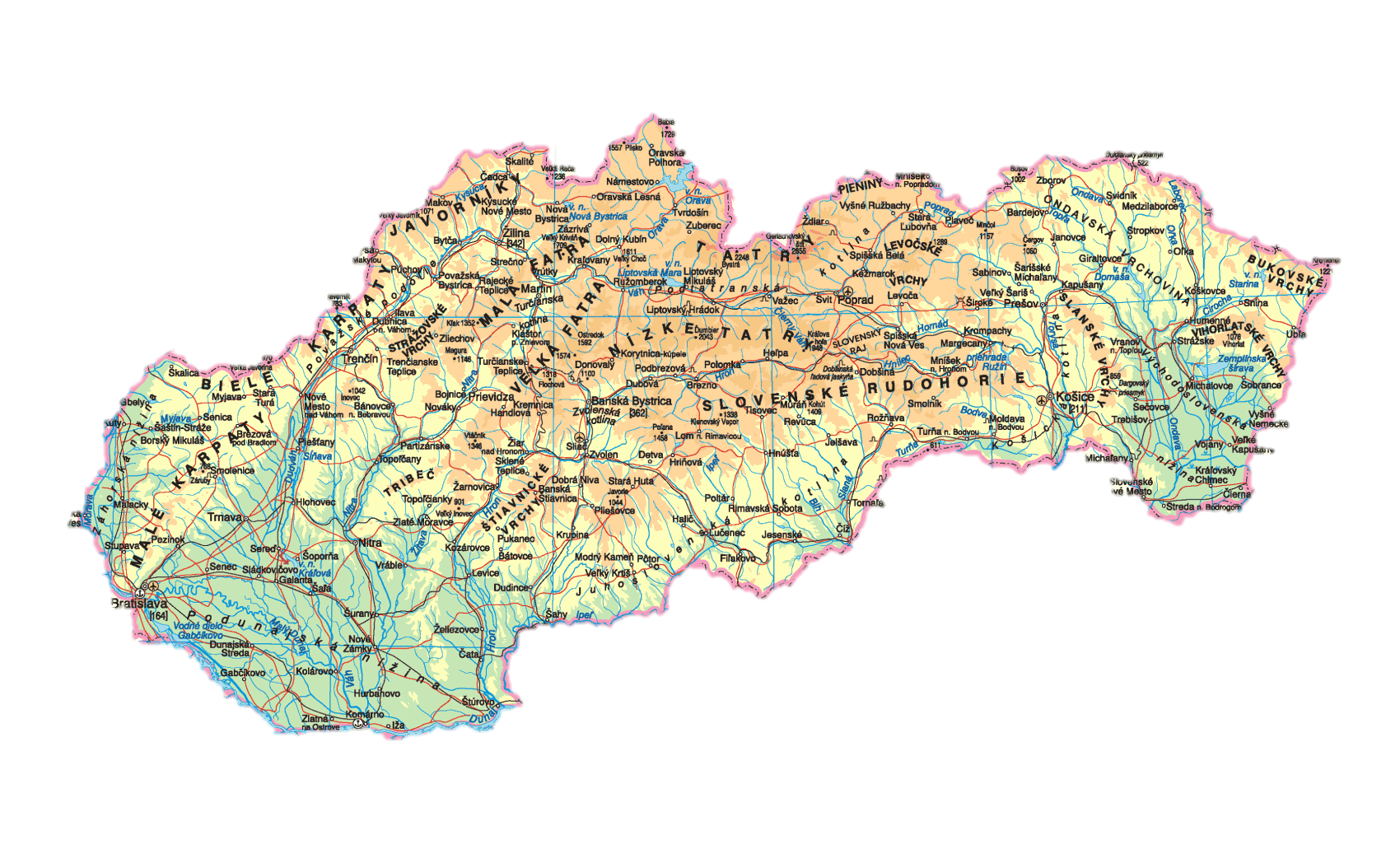 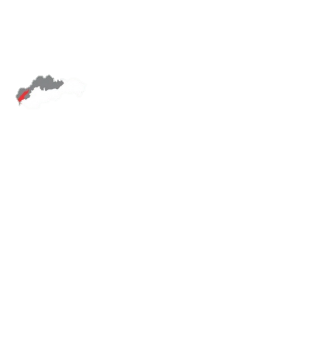 Poloha
Pohorie Malé Karpaty oddeľuje
Záhorskú nížinu
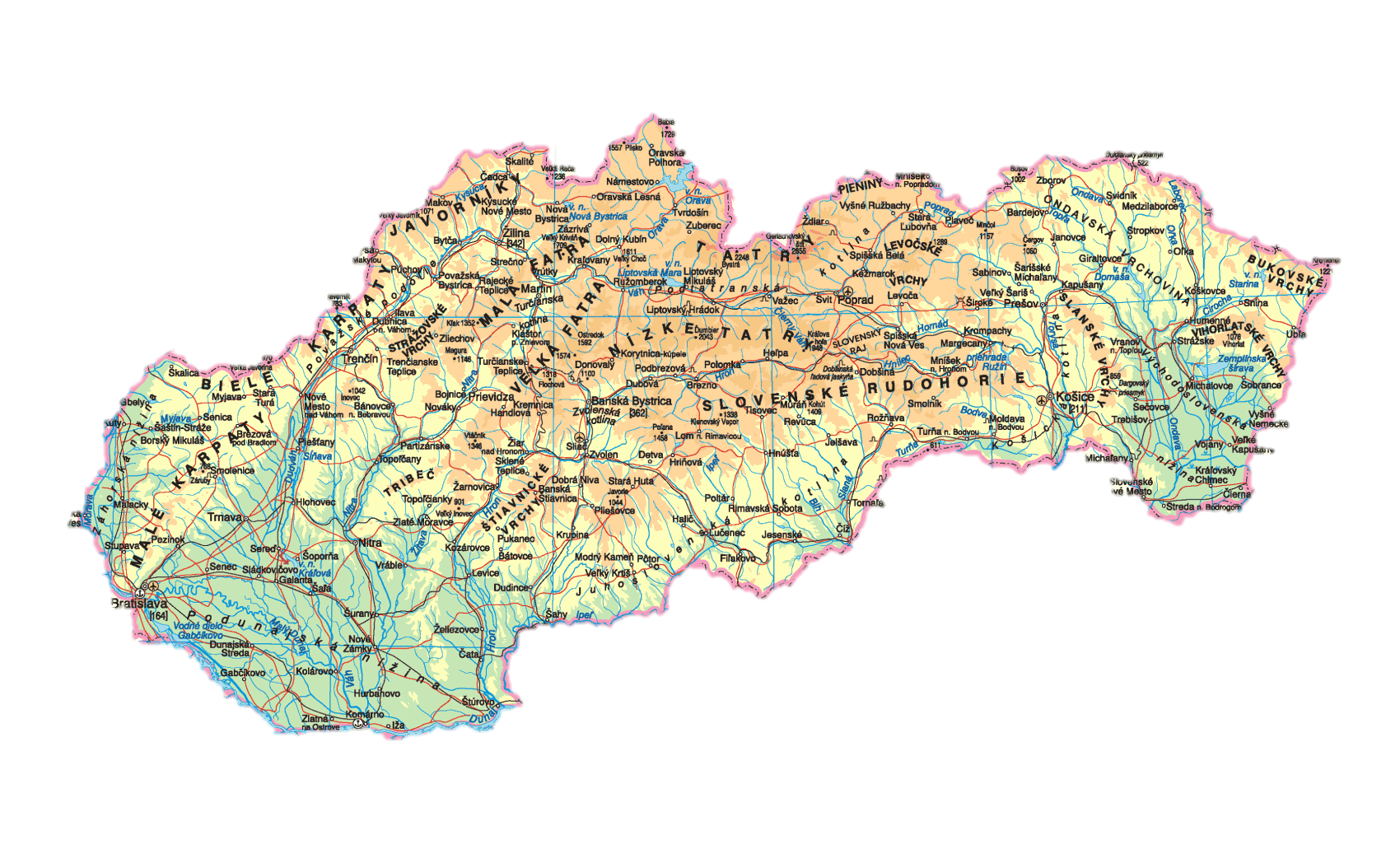 Podunajskú nížinu
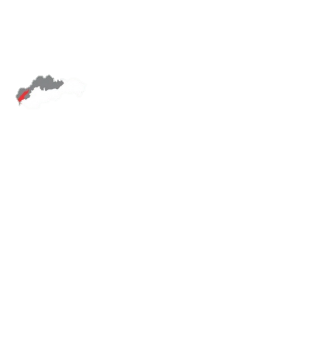 Poloha
Pohorie sa tiahne od Nového Mesta nad Váhom po Bratislavu
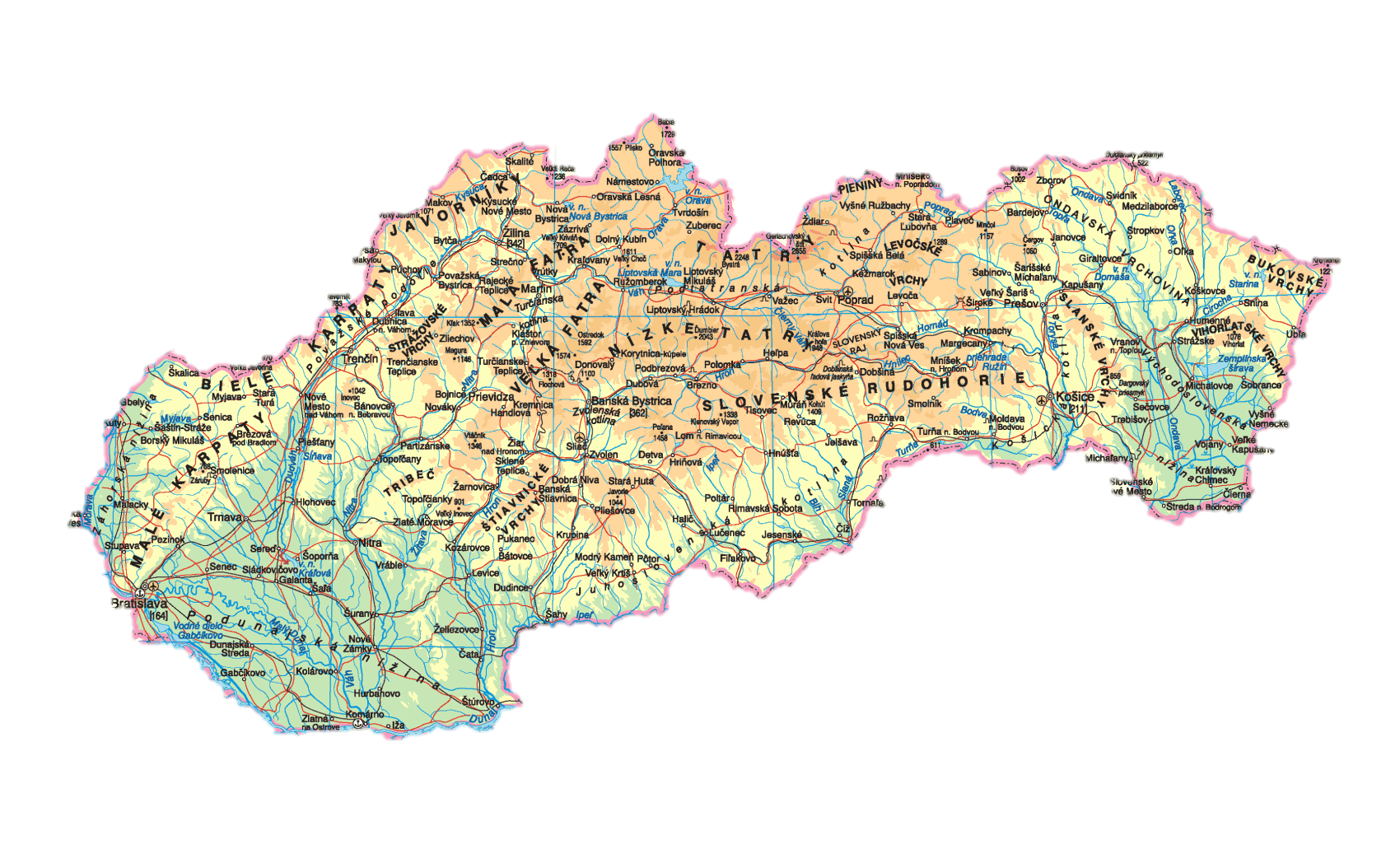 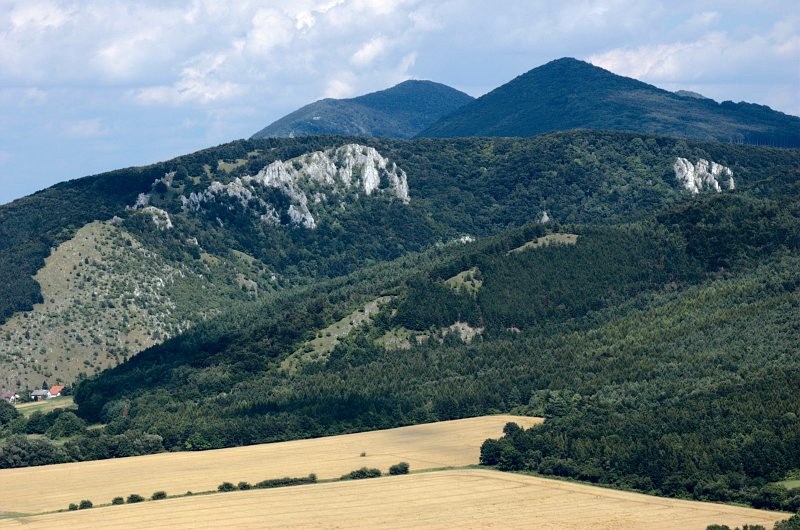 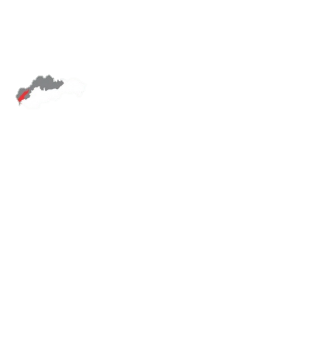 Záruby
Záruby (768 m n. m.) – najvyšší vrch Malých Karpát. Nachádza sa neďaleko obce Smolenice.
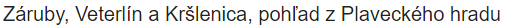 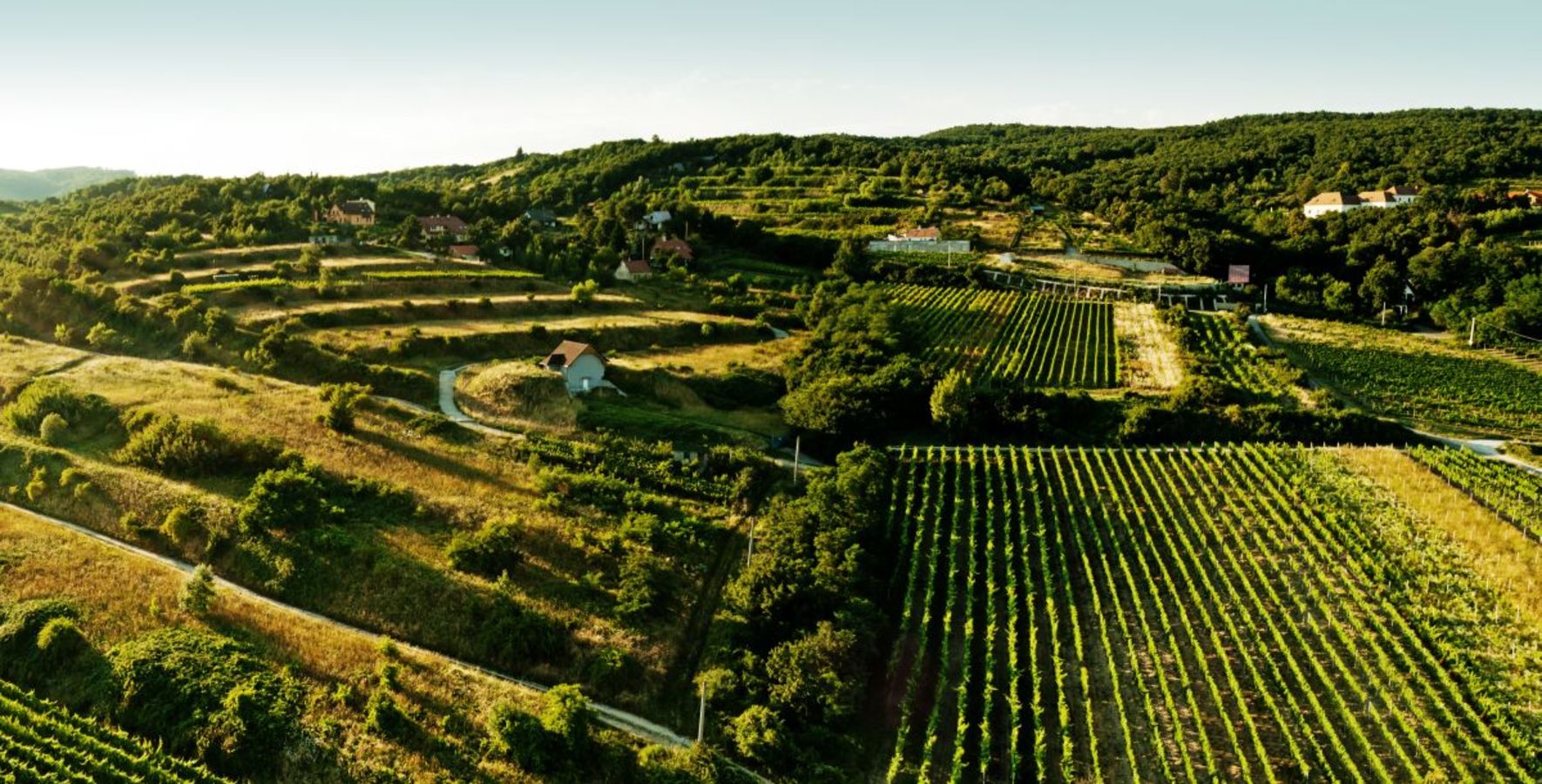 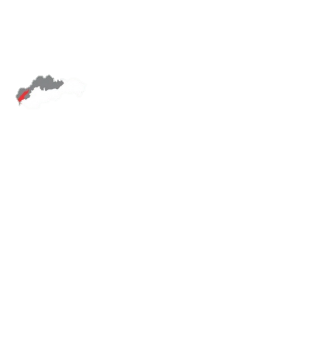 Vinice
Na južných svahoch Malých Karpát sú rozsiahle vinice
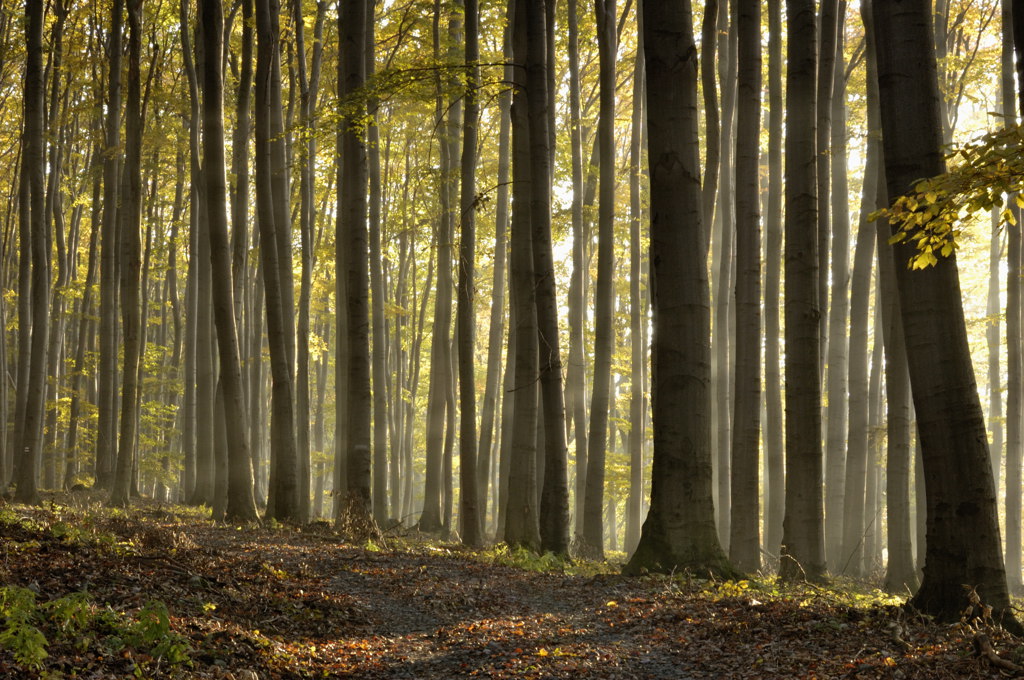 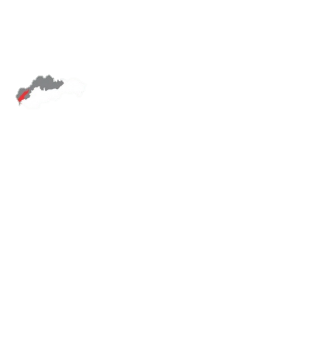 Bučiny
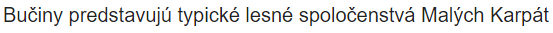 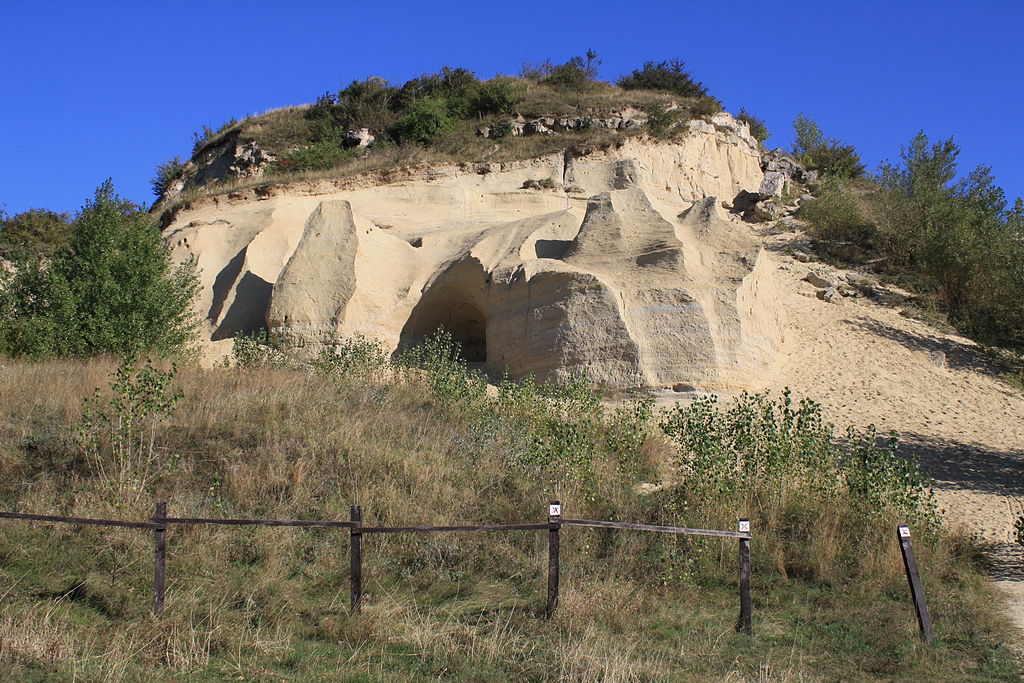 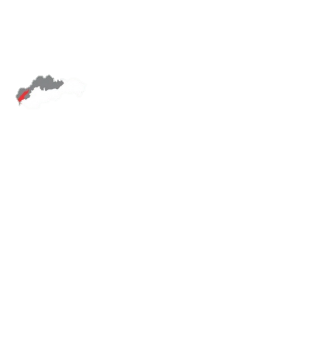 Sandberg
Sandberg nad Devínskou Novou Vsou je významná paleontologická lokalita
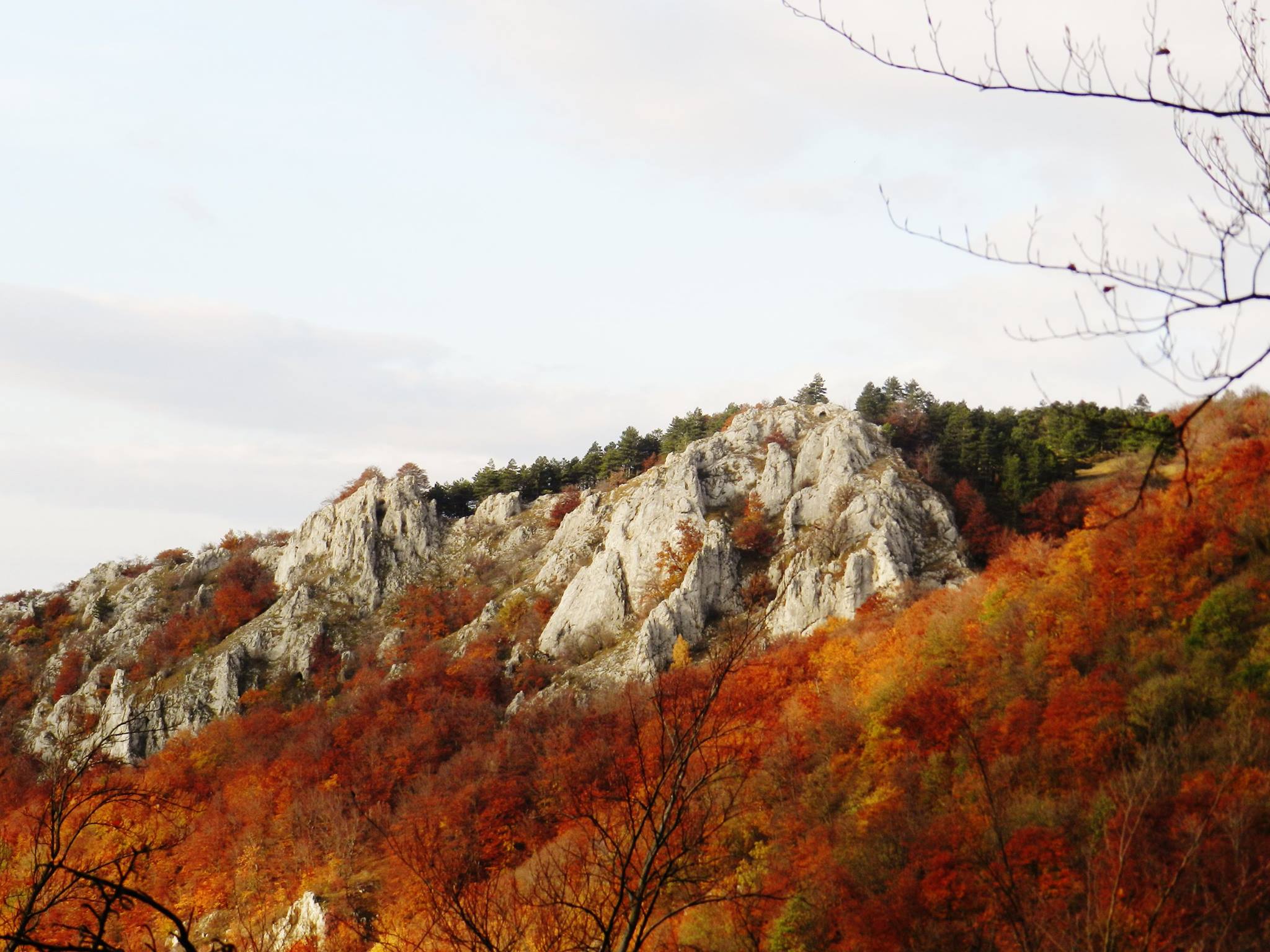 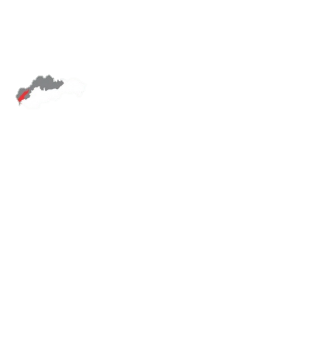 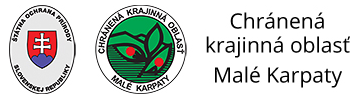 Chránená krajinná oblasť Malé Karpaty zaberá prevažne zachovalé lesné územie. 
Vo svojej východnej časti čiastočne zaberá aj historické štruktúry vinohradníckej krajiny.
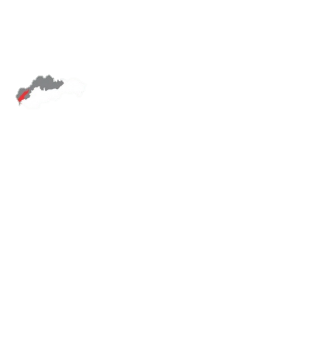 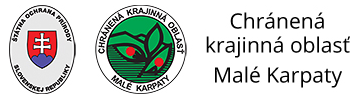 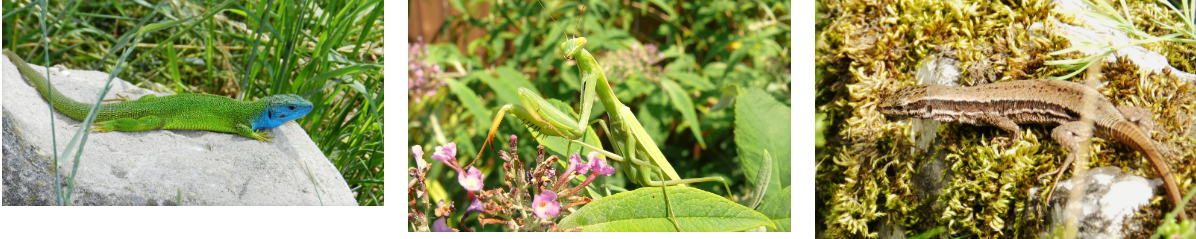 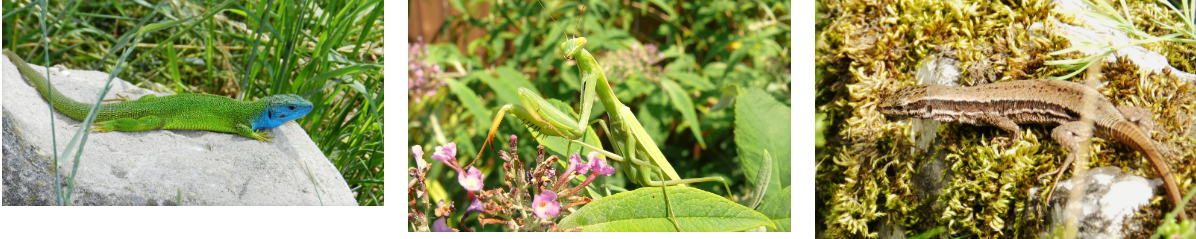 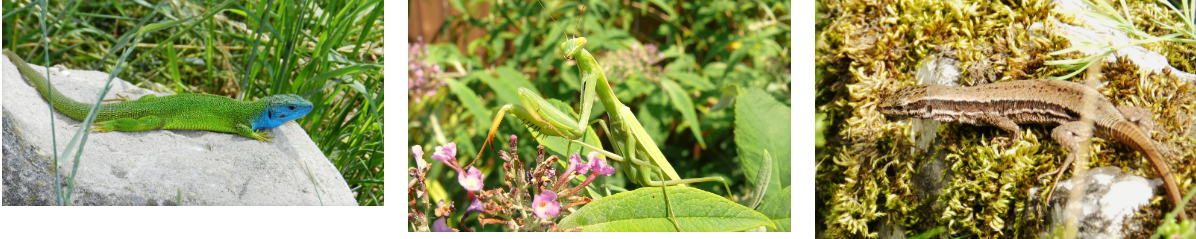 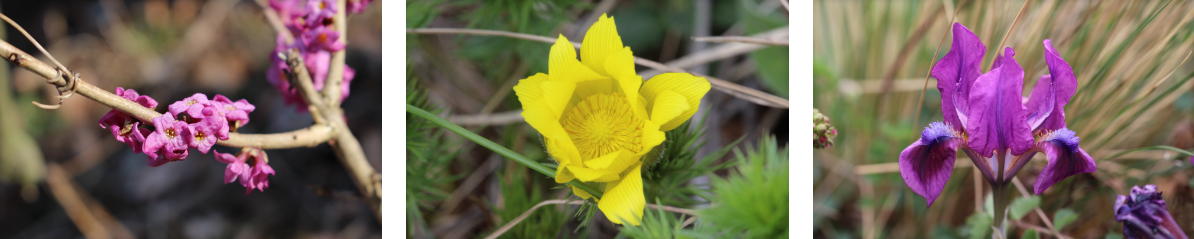 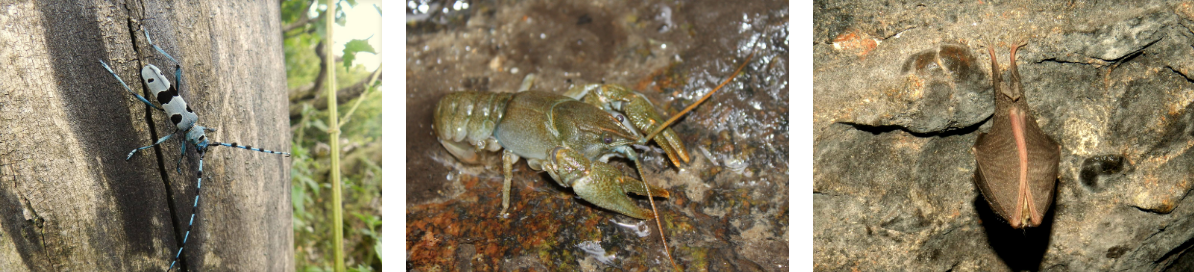 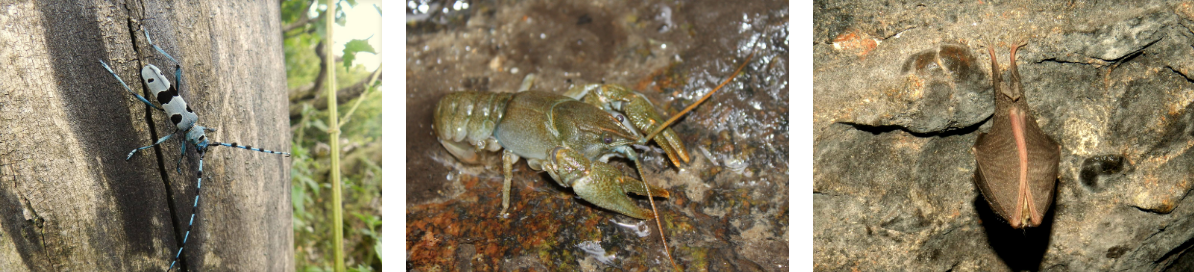 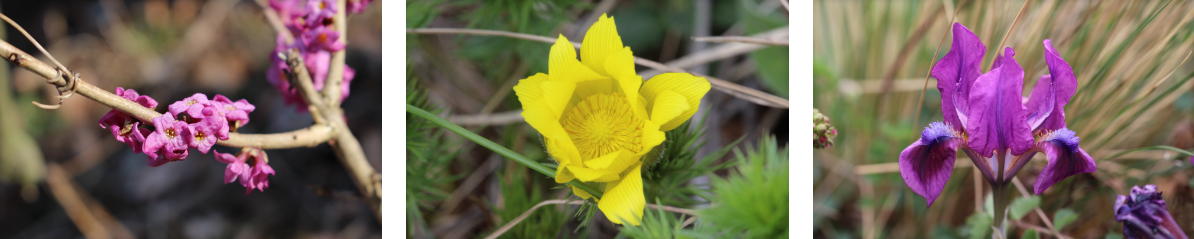 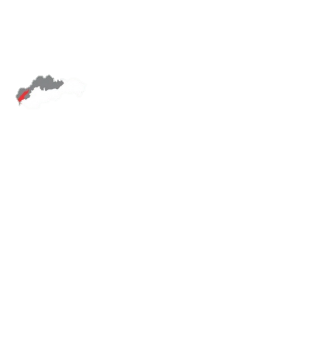 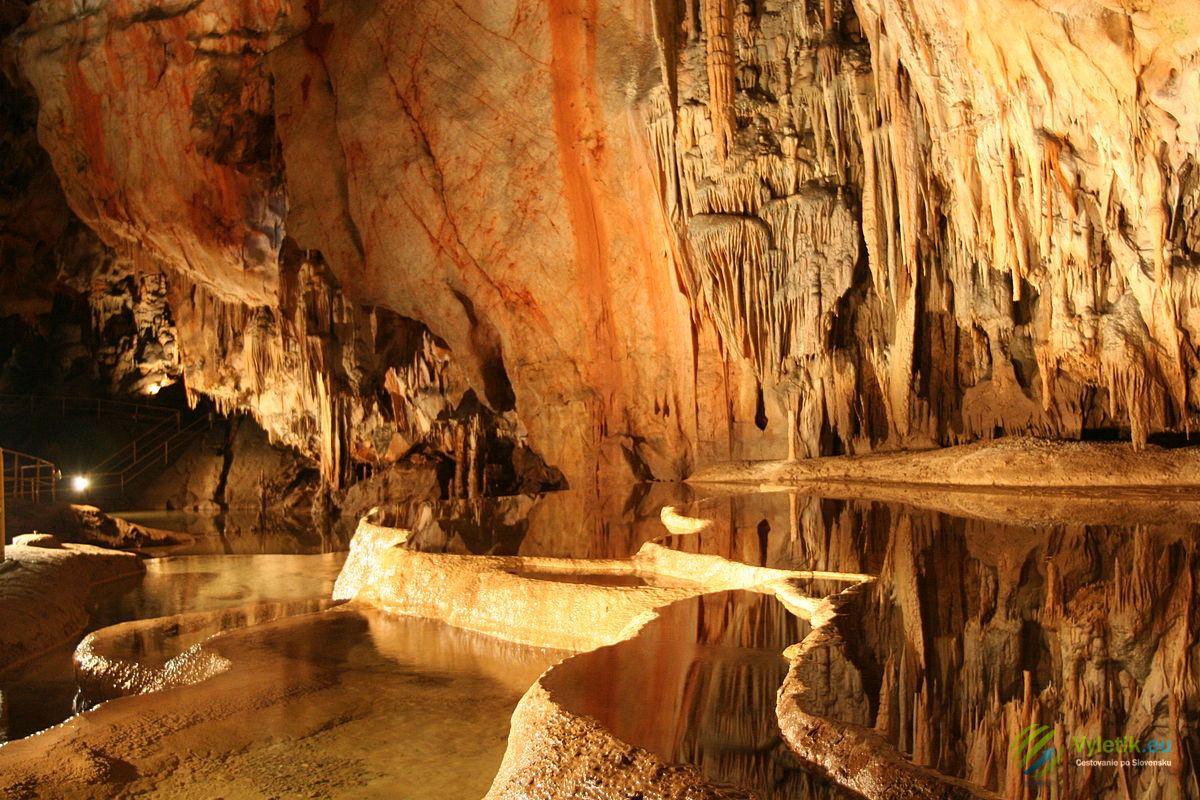 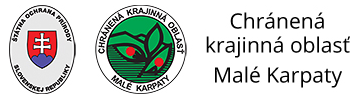 V území sa nachádza 8 krasových celkov a približne 320 nesprístupnených jaskýň. Jediná sprístupnená jaskyňa v CHKO je jaskyňa Driny („Perla Malých Karpát“)
 dlhá 680 m).
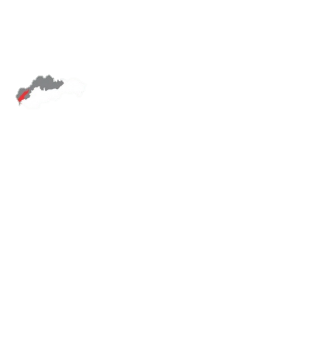 Významné mestá
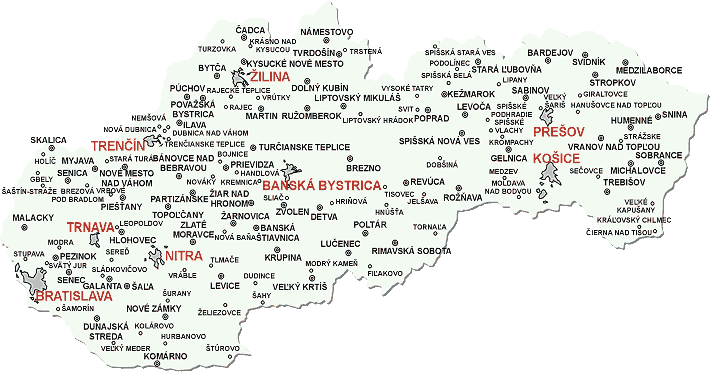 Pezinok
Modra
Svätý Jur
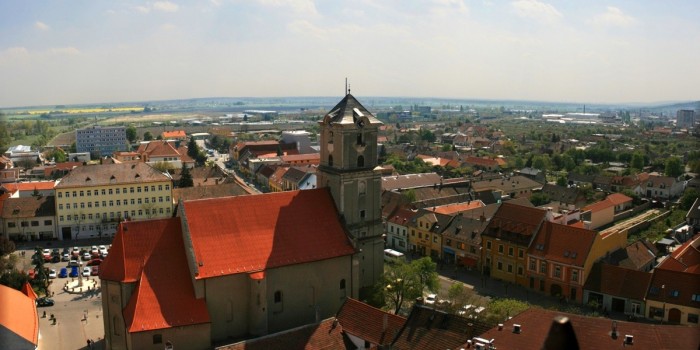 Pezinok
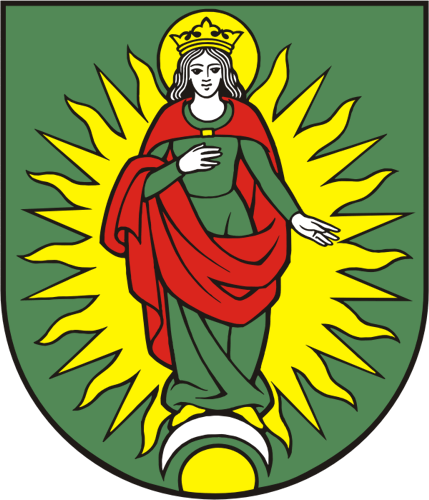 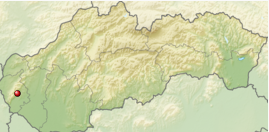 Pezinok
Pezinok je okresné mesto na juhozápade Slovenska v Bratislavskom kraji.
V Pezinku sa produkuje dobré víno. Je to najmä priaznivou klímou a tiež aj dlhou tradíciou v spracovávaní.
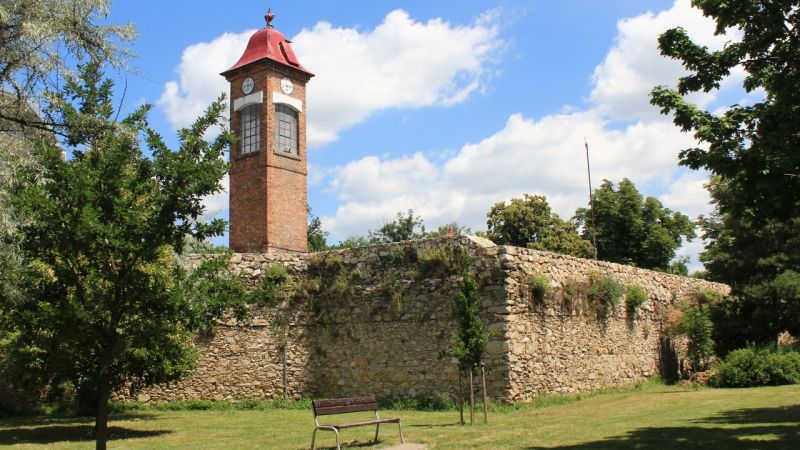 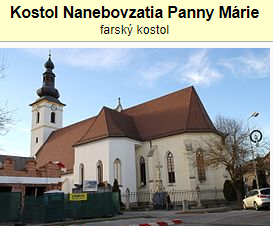 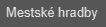 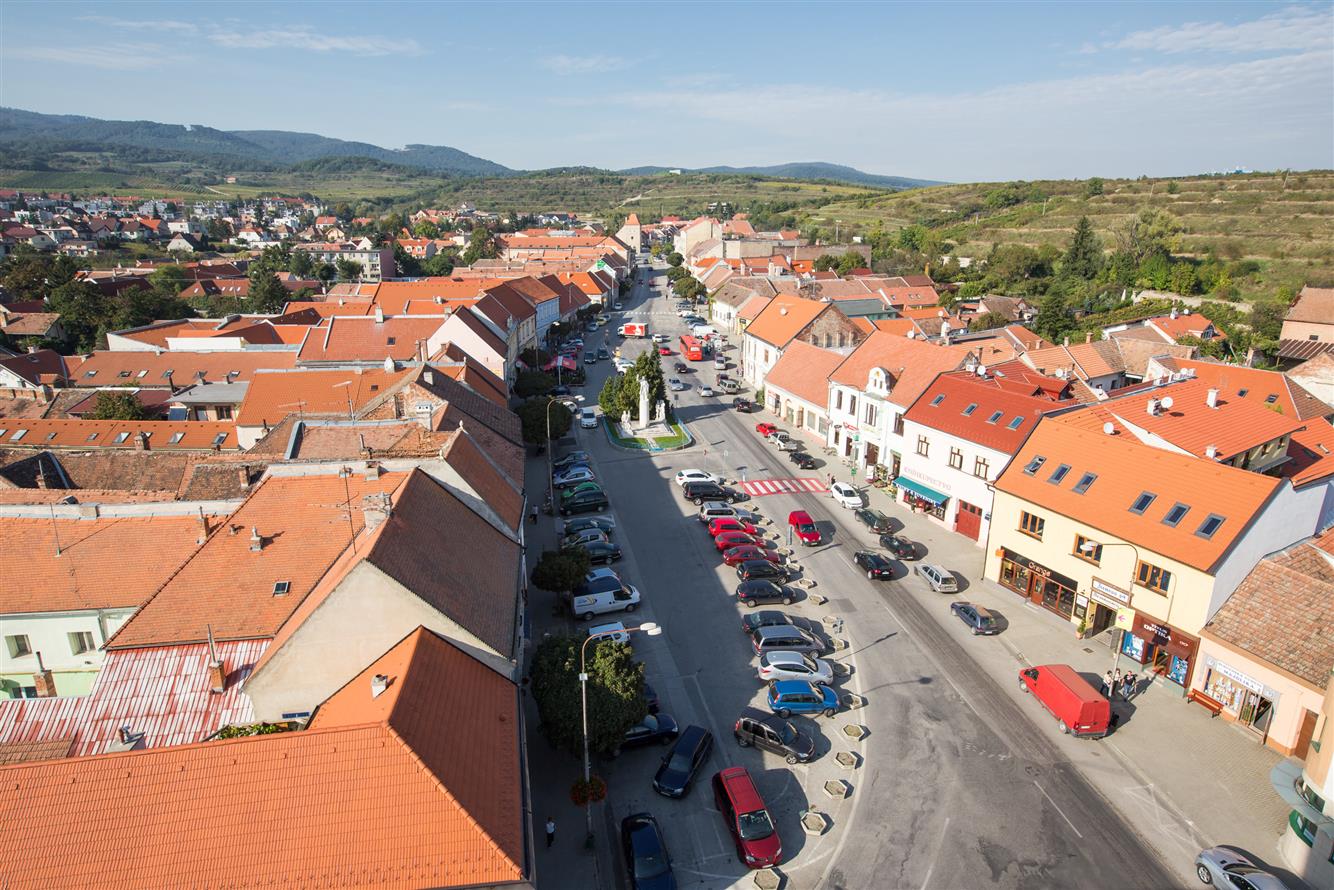 Modra
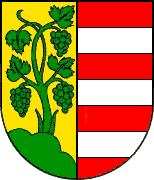 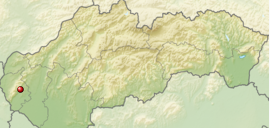 Modra
Modra leží v okrese Pezinok v Bratislavskom kraji.
Výroba vína a tradičnej modranskej keramiky.
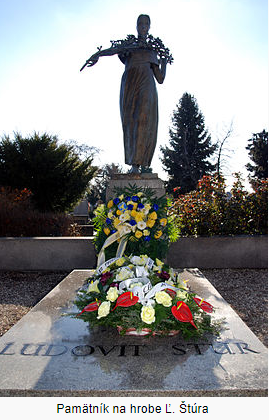 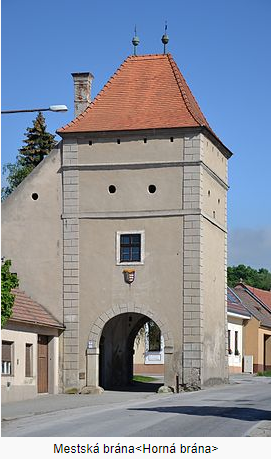 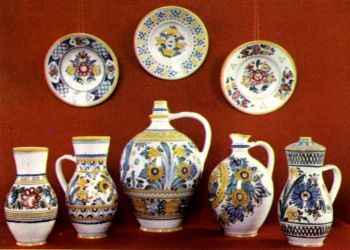 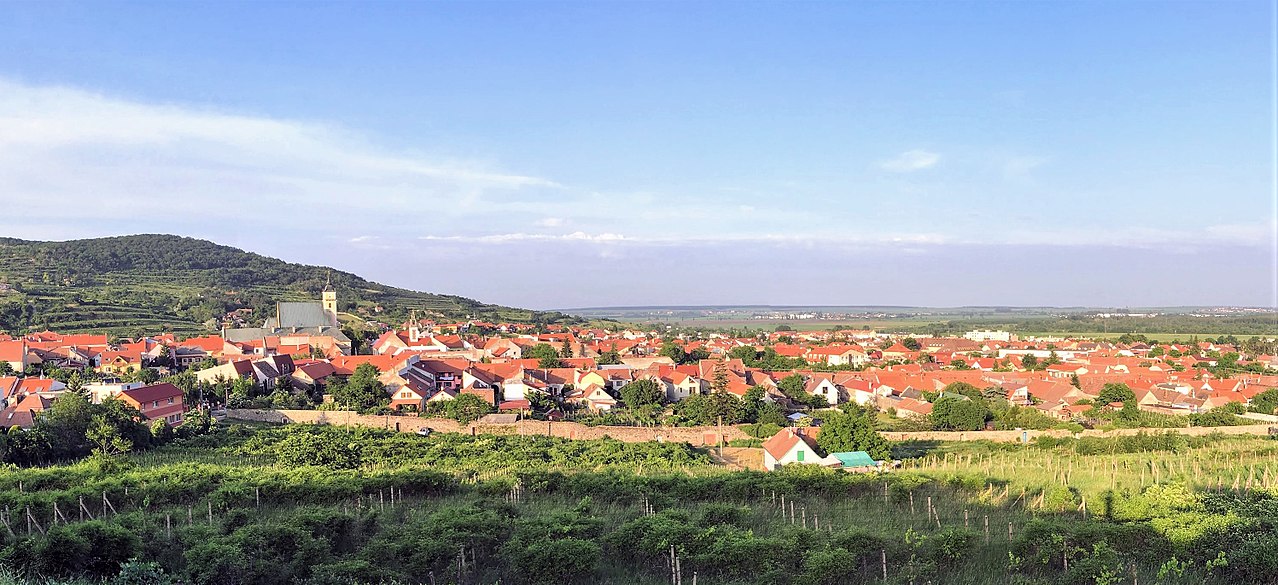 Svätý Jur
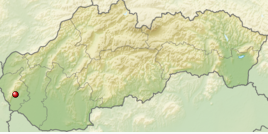 Svätý Jur
Svätý Jur leží v okrese Pezinok v Bratislavskom kraji.
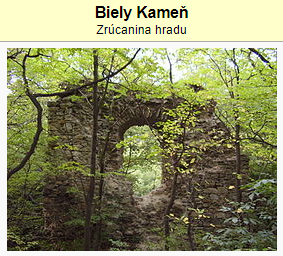 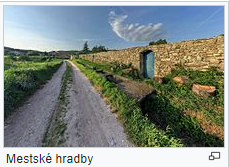 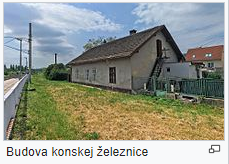 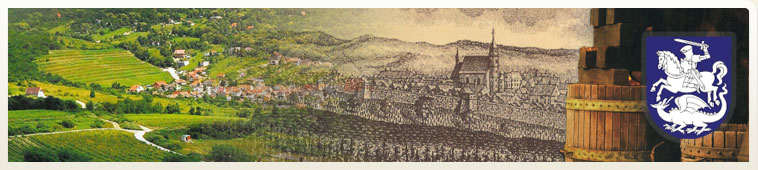 Zopakuj si
V ktorej časti Slovenska leží pohorie Malé Karpaty?
Ktoré nížiny oddeľuje?

O ktorých dôležitých mestách v tomto regióne sme hovorili?


Ako sa volá jediná sprístupnená jaskyňa v CHKO Malé Karpaty?
Čo sa pestuje na južných svahoch Malých Karpát?
Západ
Podunajskú nížinu
Záhorskú nížinu
Pezinok
Modra
Svätý Jur
Driny
Vinič
Označ na mape pohorie Malé Karpaty
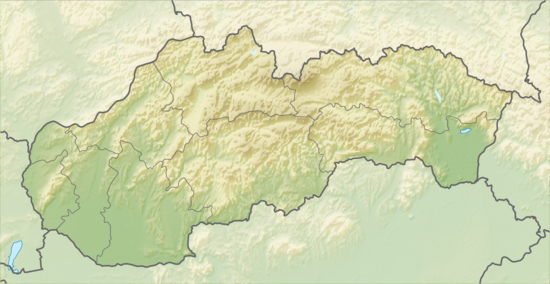 Označ na mape Záhorskú nížinu
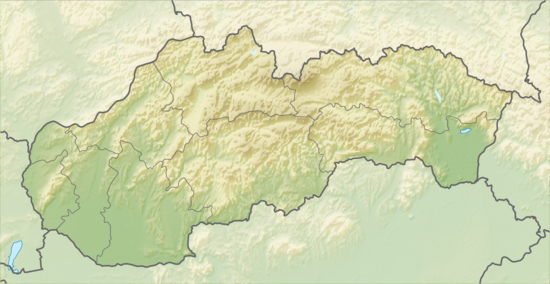 Označ na mape Podunajskú nížinu
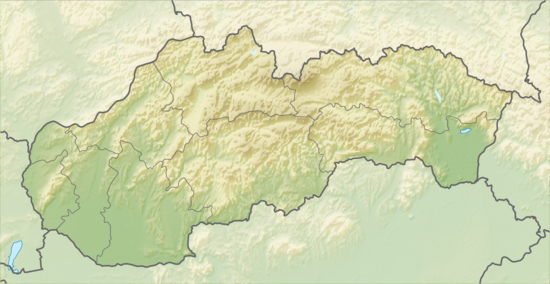 Ktorý je najvyšší vrch Malých Karpát?
Záruby
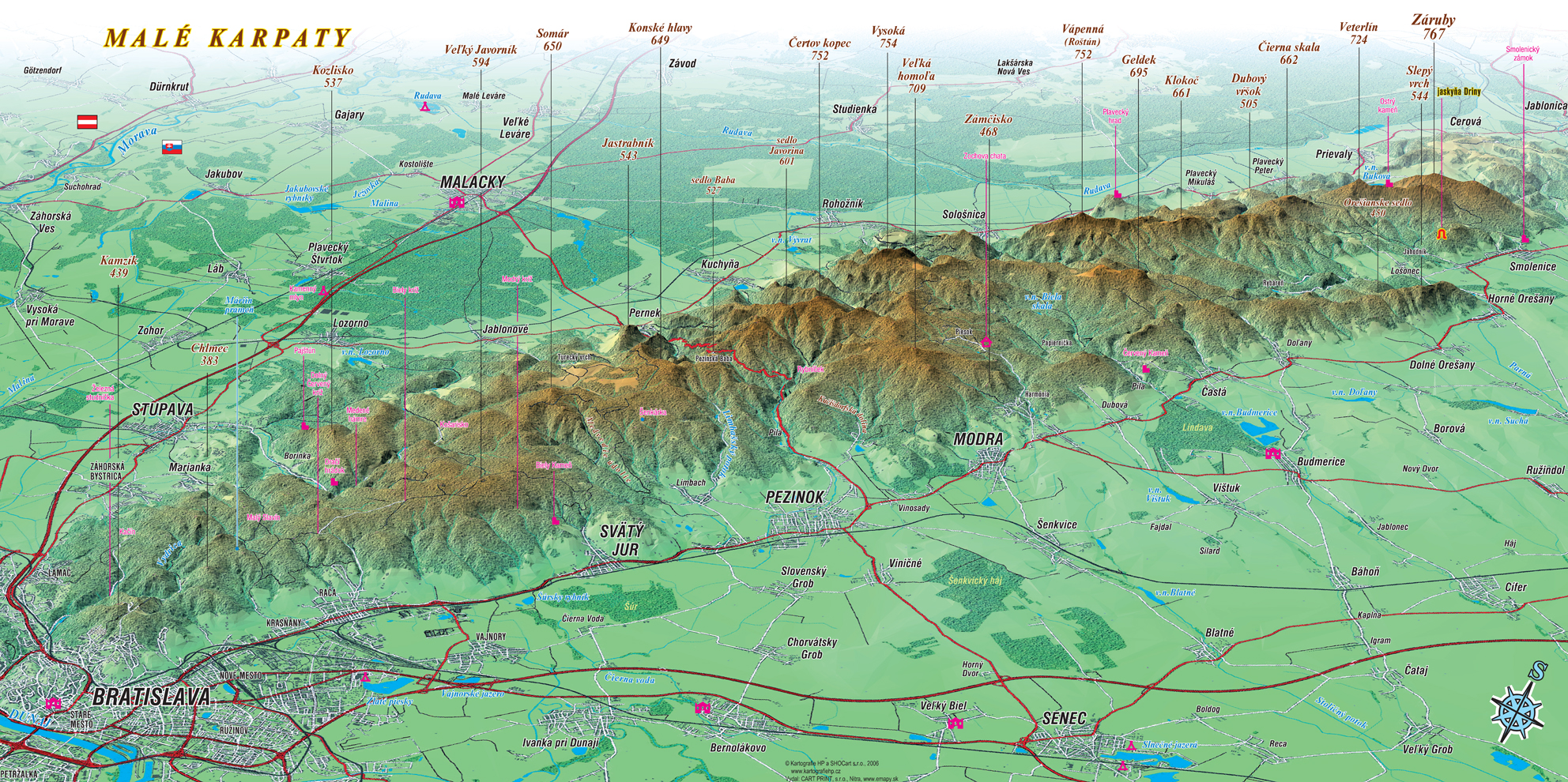 Priraď
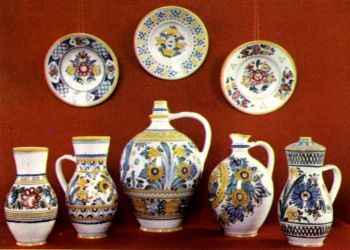 Pezinok
Modra
Svätý Jur
Priraď
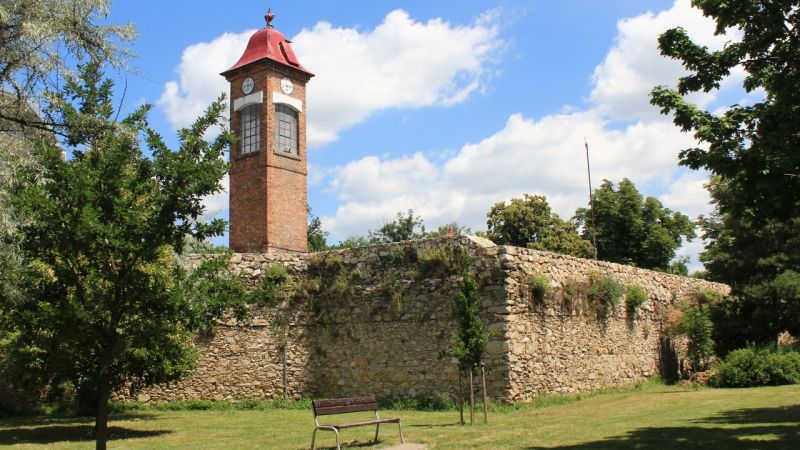 Pezinok
Modra
Svätý Jur
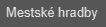 Priraď
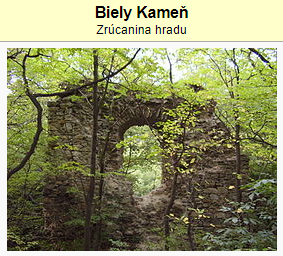 Pezinok
Modra
Svätý Jur
Zdroje
Dudášová, Mäsiar, Muchová: Vlastiveda pre štvrtákov
sk.wikipedia.org
svatyjur.sk
chkomalekarpaty.sopsr.sk
obrázky: google